Hacking and Information Warfare
1`1
Overview
Information Warriors
Who Are They
What Do They Do
Types of Threat
PsyOps
Civil Affairs
Electronic Warfare
Hackers/Crackers
Cyber Terror
Defenders
2
References
http://www.cert.org
InfoWar:
	  http://www.iwar.org.uk/index.htm
http://infowar.freeservers.com/index.html
http://www.nmrc.org/links/
Culture: http://www.eff.org/pub/Net_culture/
Terrorism: http://www.terrorism.com/terrorism/links.shtml

Books :
Sterling - The Hacker Crackdown
Stoll - The Cuckoo’s Egg
Honeynet Project – Know Your Enemy
Schneier – Beyond Fear
3
Information Warriors
Information Warfare much more than Computer Network Operations (CNO)
Psychological Operations
Civil Affairs
Electronic Warfare Ops
Computer Warriors
Counter-IW Specialists (Defenders)
4
Threats
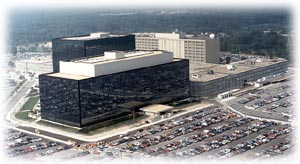 National Security
Critical National Infrastructure
Cyber-Warfare/Computer Network Operations
 Cyber Crime
Organized Crime
Identity Theft
Extortion
Fraud
 Non-State Actors
Terrorists
Political Activists
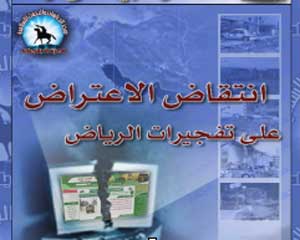 5
Threats
Nation States	
Information Warfare is recognized as a part of military strategy and doctrine around the world
The study and practice of military usage of Information Warfare is taught in military academies and educational facilities
6
Threats
Organized Crime
Utilized Information Warfare in various forms for centuries
Extortion is a form of Information Warfare
New technologies breed new criminals
Technology creates trans-national criminal organizations
In certain nations, the lines between state actions and organized crime can be blurred
7
Organized
crime
Insider
crime
Cyber-crime
Hacktivism
Hackers/
Crackers
Transnational Organized Crime
8
Example -Transnational Organized Crime
Individual crime may be difficult to differentiate from organized crime:
Distribution and Coordination tools 
Mass exploitation methods 
Organized crime exploits Information technologies
Enhanced efficiencies – on-line management of illegal gambling schemes 
Intelligence tool for risk management – Cali organization in 1995 had state of the art equipment 
Force multiplier – GPS for sea drops 
New channels and new targets for crime
9
Threats
Non-State Actors
Terrorists
Hacktivists
Sometimes different sides of the same page
As with organized crime, sometimes the lines between state and non-state actors is blurred
10
Example - Hacker to Terrorism?
Defaced Health-care web site in India 
"This site has been hacked by ISI (Kashmir is ours), we want a hospital in Kashmir" and signed by Mujahideen-ul-dawat
Linked to G-Force Pakistan

Global Hactivism linked to Mid-East conflict
Information Warfare successfully utilized in Chiapas conflict with Mexican gov’t
11
[Speaker Notes: This slide (amplified by the following) are an example of the emergence of a serious organization (although it is likely still in early stages).  The defaced web site quote is cleansed from a CERT/CC report.  ISI is the Pakistani Intelligence Service, long known to be associated with a variety of criminal and terrorist groups. Mujahideen-ul-dawat means “Freedom Fighters of the Desert”.  Hack of web site is consistent with activity of “Dr. Nuker” – who often targets healthcare sites, and has been a central figure in PHC, GFP and Al-Quaida on line.  

Last main point is setup for next slide.  Differing expertise shown by variety of hack methods from simple to complex, and variety of messages on hacked sites. Identified hacker groups include “Muslim Online Syndicate” (Pakistani), “Silver Lords” (Brazilian), “Anti-India Club” (western?), “G-Force Pakistan” (Pakistani).

SHOULD INCLUDE CHINESE THREAT SLIDE]
Examples - Cyber-Intifada
Prolonged campaign
Palestinian hackers/web defacers
Targeting Israeli and Israel-supporting organizations
Low innovation level
Counter-campaigns
Publicity
Counter-hacking: 2xS.co.il
Recent resurgence?
12
The Warriors
Sociology of warriors
Morale
Vigilance vs. assumed invulnerability
Organization
 Motivation of warriors
Accountability vs. anarchy
Delayed vs. immediate gratification
Internal vs. external gratification
 Preparation of warriors 
Training
Tool selection
Intelligence
Strategy
13
[Speaker Notes: This slide is transition from cyber crime to info warfare, with emphasis that although hacking isn’t easy to deal with, info war is likely to be much more difficult.

This is a synthesis of much of In Athena’s Camp, as well as Shimeall’s personal experience.  It resonates well with Marines, especially in the portrayal of the warrior.]
The Warriors
Psychological Operations Warriors
Specialize in using information warfare to change an enemy’s state of mind
Propaganda (Not limited to PsyOps)
Non-threatening
Threatening
Computer Network Operations
Goal is to eliminate confidence
Impacts decision-making and C2
14
The Warriors
Civil Affairs
Winning the Hearts and Minds!
Essential to military operations
Utilizes Information Warfare strategies to calm and utilize populations
Specialists must understand subtleties of language and culture
Research begins long before the battle
Operations last long after the battle is won
15
The Warriors
Electronic Warfare Ops
Goal is to utilize electronic information infrastructure against your enemy
Information lost or modified
Make the enemy blind, deaf, and dumb
Restrict or control electronic information sources
16
The Warriors
Computer Warriors
Computer Network Operations
Offensive attacks against enemy information/computer networks
Utilization of sophisticated attack tools and malware
Newest form of Information Warfare
Principles are the same
17
Attack Sophistication vs.Intruder Technical Knowledge
Cross site scripting
Tools
“stealth” / advanced scanning techniques
High
Stagedattack
packet spoofing
denial of service
distributed
attack tools
sniffers
Intruder
Knowledge
sweepers
www attacks
automated probes/scans
GUI
back doors
network mgmt. diagnostics
disabling audits
hijacking 
sessions
burglaries
Attack
Sophistication
exploiting known vulnerabilities
password cracking
self-replicating code
Attackers
password guessing
Low
Time
18
[Speaker Notes: Use as recap of preceding slides (Note LOTS of attack methods).  Note shift from “standard” CERT/CC slide to reflect that attacks are currently available to very close to the lowest level of intruder knowledge (Point-and-click level).  Slide is also updated for 2000.
The gold curve indicates the knowledge needed to perform an attack.  It does not mean that intruders are becoming more stupid, although the average expertise level may be declining because of dilution of new, you, inexperienced attackers and there have been intruders with significantly below-normal intelligence. The precise curve points on this curve are estimates.
The red line indicates the sophistication of the tools and toolkits used by attackers. 
Leveraging use of currently available technologies (code reuse, GUI, web, etc.)
Creating easy-to-use exploitation scripts
Developing increasingly sophisticated toolkits
Transferring expertise to novices (lots of web sites with downloads)
Scanning large blocks of addresses (ref Internet Auditing Project)
Increasing impact by targeting the infrastructure.
The cumulative effect of both curves is that the information need to break into a system is relatively flat over time.  What is trading off is how much of that information is embedded in the tool vs. the user; and adding more to the tool allows many more users to do a given attack.
Relate story of intruder who used tool to get into UNIX box and gain administrator privileges, then couldn’t use it because intruder did not know UNIX commands. Also note that many view administrator access as easier to automatically gain than user access, so that even attacks that don’t require administrator access are done at that level.]
Examples – Response Time to CNO
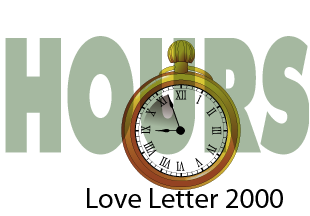 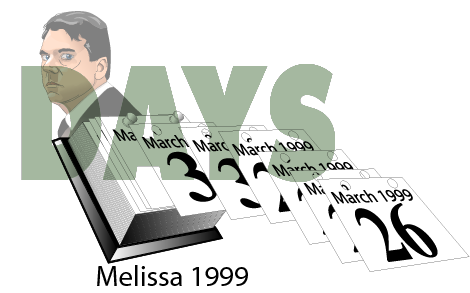 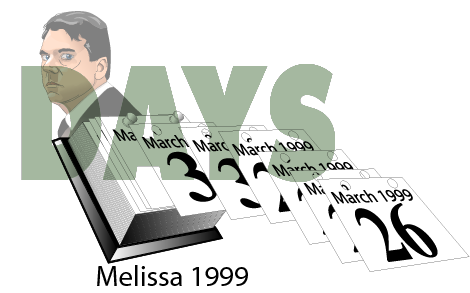 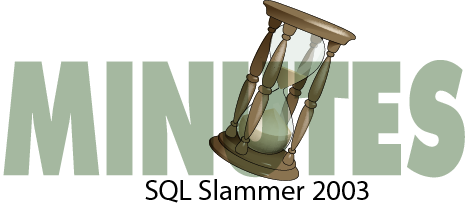 Conficker 2009?
19
Cyber Terrorism
Cyberterror is still emerging
 No verified example of cyber terror attack to date
 Evolving threat
 Integrating critical missions with general Internet
 Increasing damage/speed of attacks
 Continued vulnerability of off-the-shelf software
Much confusion of descriptions and definitions
Technology widely viewed as critical weakness of Western nations
20
Next Week
Strategy: Defensive and Offensive
21